FIVR
December 7, 2017
Advisor: Professor Kelly
Team Members
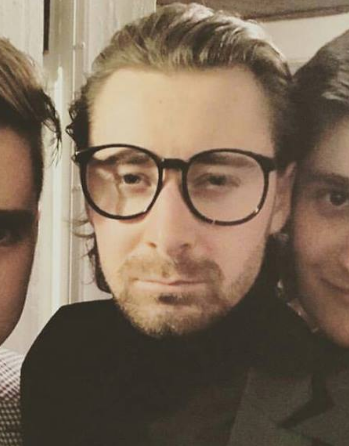 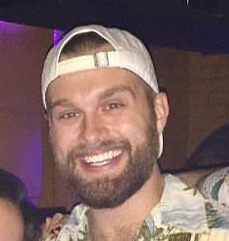 Alex Bonstrom
Unity / Documentation
Connor McLaughlin
Servo / Feedback Implementation
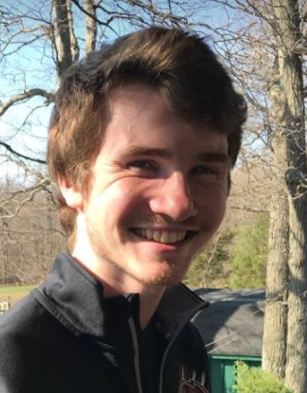 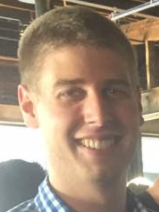 Austin Fernalld
Triangulation / Positioning
Alex Smith
Finger Distance / Mechanical Design
Problem Statement
Commercial Virtual Reality controllers neglect the sense of touch in video games

For an authentic VR experience a user must feel, touch and lift as though they are in the environment
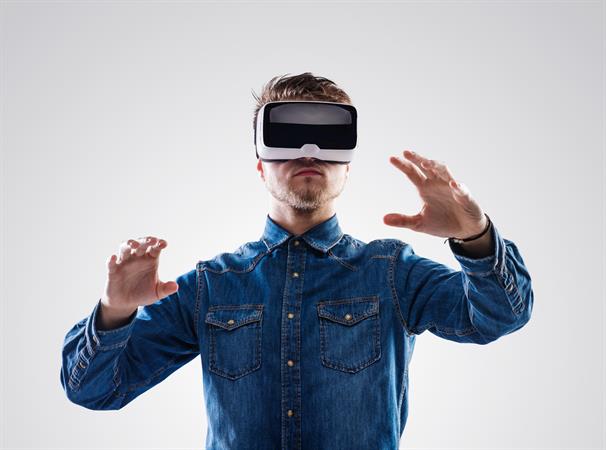 [Speaker Notes: Bonnie]
Solution
Design a VR controller that records hand movement, finger movement while providing feedback (resistance) when the user grips an object in the virtual environment

Inherent Challenges:
Recording the distance a finger moves in free space
Accurate hand positioning
Mechanical design
Allowing independent movement of fingers
Stopping hand from squeezing
[Speaker Notes: Smack]
System Specifications
Measure finger position accurate to +/- 5mm
Track hand location
(x,y,z) coordinates within +/- 7.5 cm
Resist finger compression
Resistance at minimum of 10 locations
Allow independent finger movement
Maximum latency of 100 ms
Average latency from input to result in PS4 gaming
Less than 1.8 lbs, the weight of three XBOX controllers
[Speaker Notes: Austin
Computer 8 feet away, screen at 130 degree angle
X width: 236.22cm -> 1000 points -> .236 cm/pixel
Y height: 171.45cm -> 750 points -> .229 cm/pixel
Almost 1:1 in (X,Y) movement]
Design System (with Block Diagram)
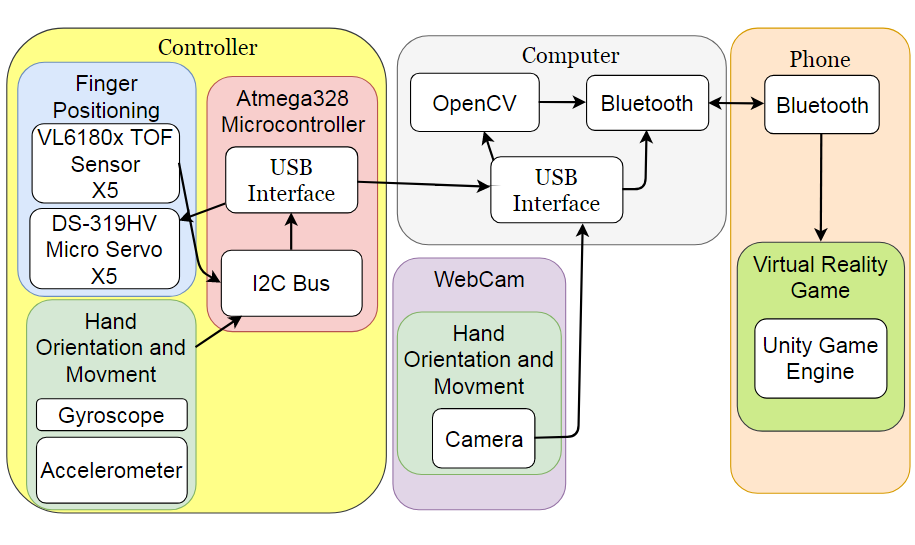 [Speaker Notes: Smith]
Proposed MDR Deliverables (From PDR)
Demonstrate Finger Sensing 
IRL or Micro Servo


Demonstration of VR Finger Interactions
Using fabricated data
Fingers move dynamically and individually
Able to pick up virtual object
[Speaker Notes: Bonnie]
MDR Revised Deliverables
Take distance measurements from 4 fingers
Transmit distance measurements from microcontroller to PC
(X,Y) coordinates of object via webcam and OpenCV-Python
Servo movement
Demonstration of VR Finger Interactions
Using fabricated data
Fingers move dynamically and individually
[Speaker Notes: Bonnie]
General Controller Layout
Finger Lever
Compression Spring
Finger Stopper
Hinge
VL6180x
PCB
Servo
[Speaker Notes: Alex]
Our Breadboard
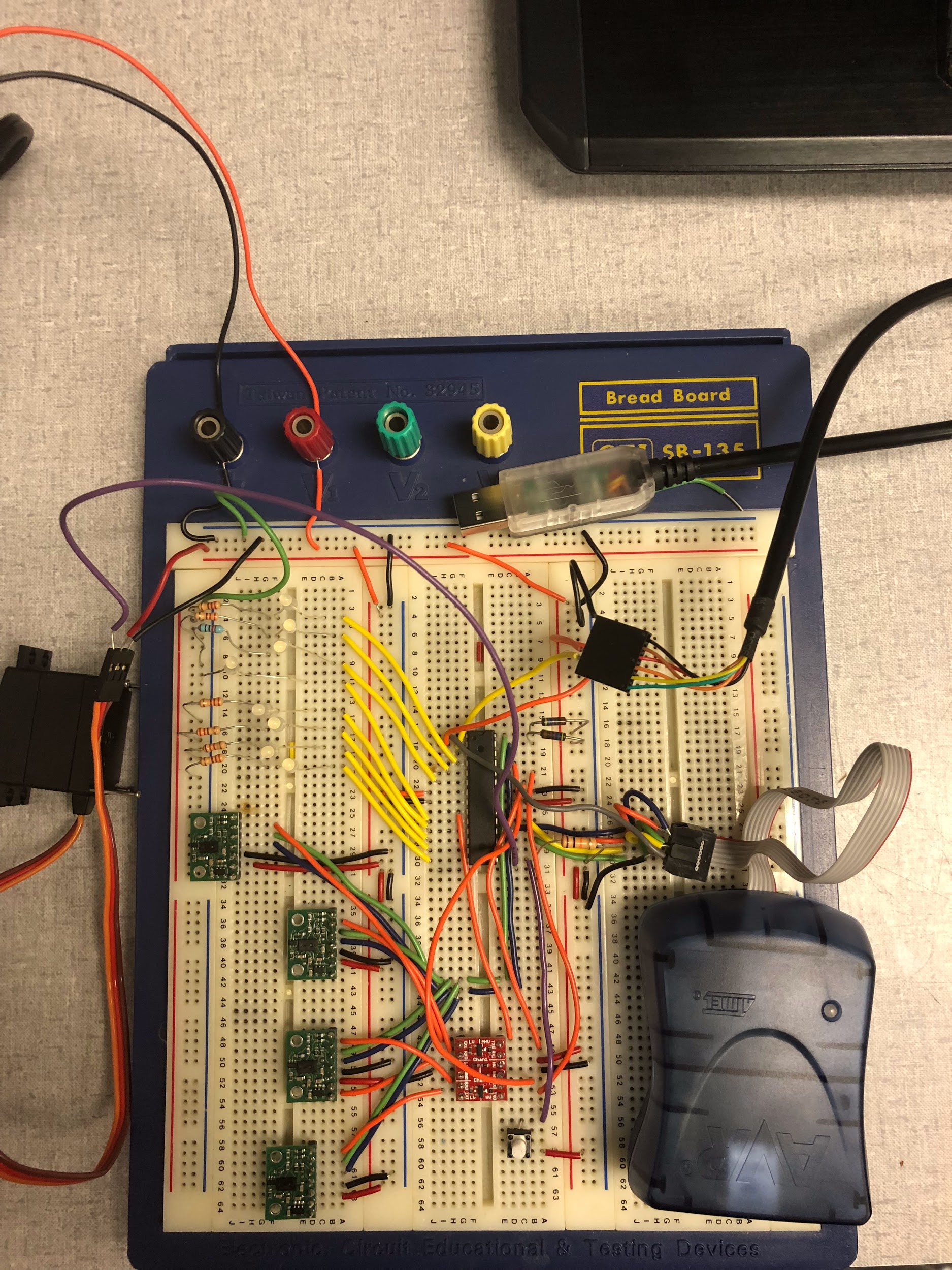 8 LEDs
USB
Servo
Atmega328
I2C
VL6180x TOF
Sensors
AVRisp Programmer
Voltage
Level
Shifter
Button
[Speaker Notes: Alex]
Sensing Finger Distance - Requirements
Requirements
Measure distance within 15cm
Small dimensions
Thin profile
Sampling rate > 60Hz
Low power usage
preferably digital output
Original Idea-IRLED
Range of 2-15cm
Measurement latency = 30ms
1in x .3in x .3in
Analog output
5v, 22mA for 16ms read
5V*22mA*16ms*60Hz*60sec/min*60min/hour= 380.16AH per sensor
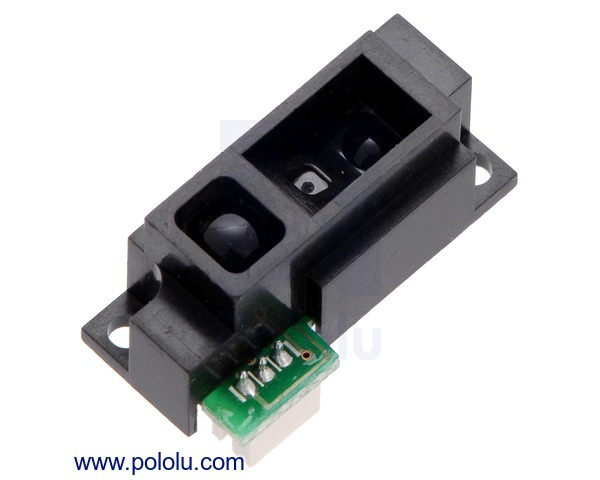 [Speaker Notes: Alex]
Sensing Finger Distance - Solution
VL6180x Time of Flight(TOF) Sensor
Measures up to 20cm
1mm resolution
Sampling Period of 4.4ms
Default Readout rate = 227Hz
Not dependent on reflectance of target
Uses I2C bus
default address = 0x29  
2.7V*5mA*4.4ms*60Hz*60sec/min*60min/hour = 12.8AH per sensor
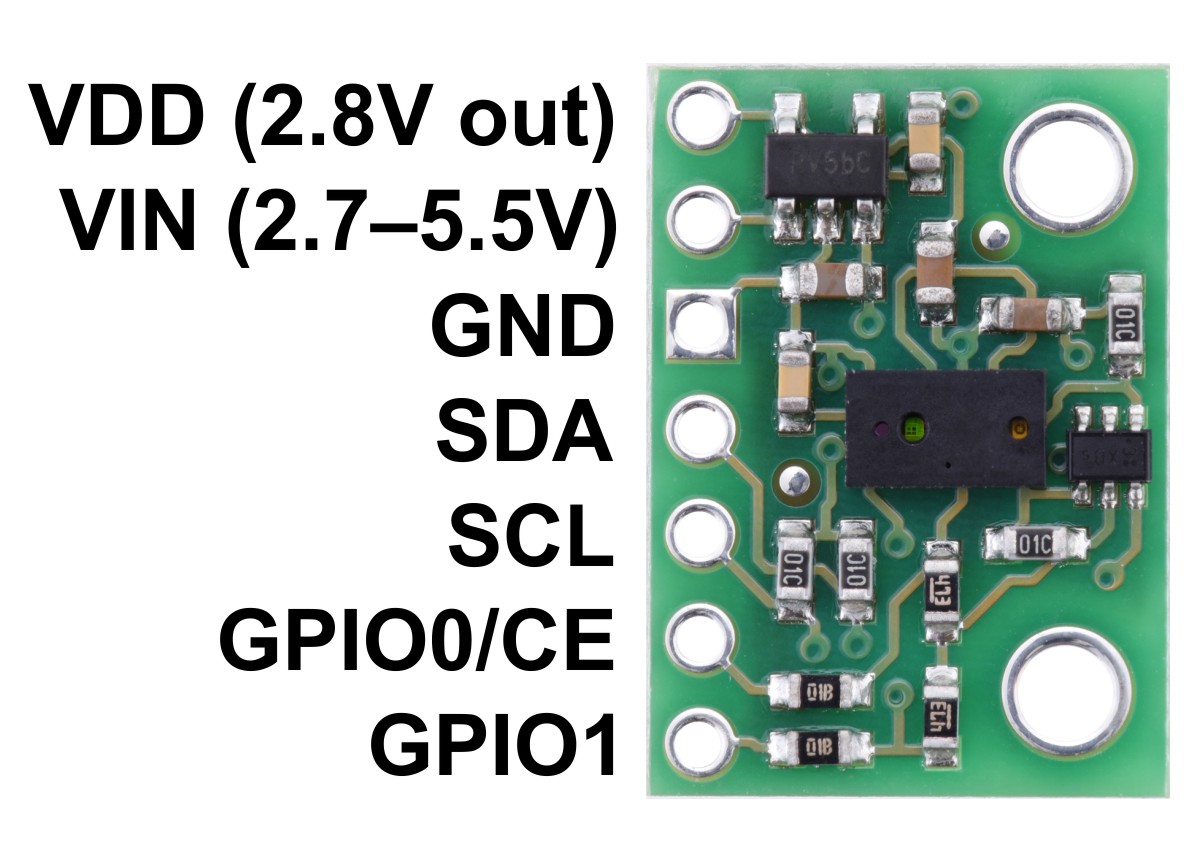 .75‘
.5’
⅛’ thick
[Speaker Notes: Alex]
VL6180x Problem
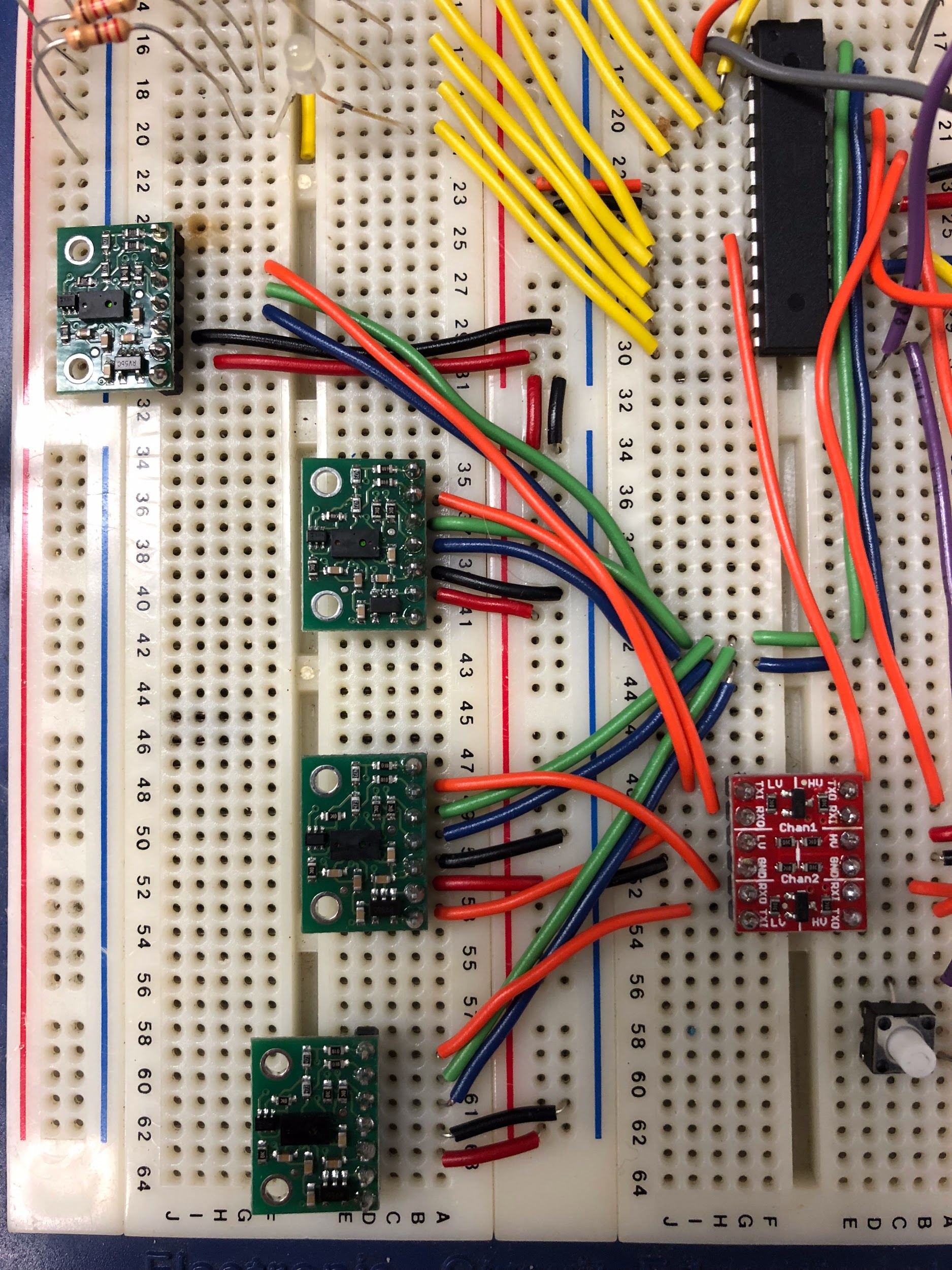 On startup all TOF sensors use device address 0x29 on I2C bus
Solution
Put TOF sensors in standby mode
Reactivate one by one and change address
Required voltage level shifter
Wire = activate 
Wire = I2C data
Wire = I2C clock
[Speaker Notes: Alex]
Communication with Computer
Used FTDI USB-rs232 converter cable
Connects to USART
38400 Baud Rate
8 data bits, 1 stop bit, no parity
38400bps/(9bits*5 sensors) = 853 finger readings per second
X-CTU to read serial port
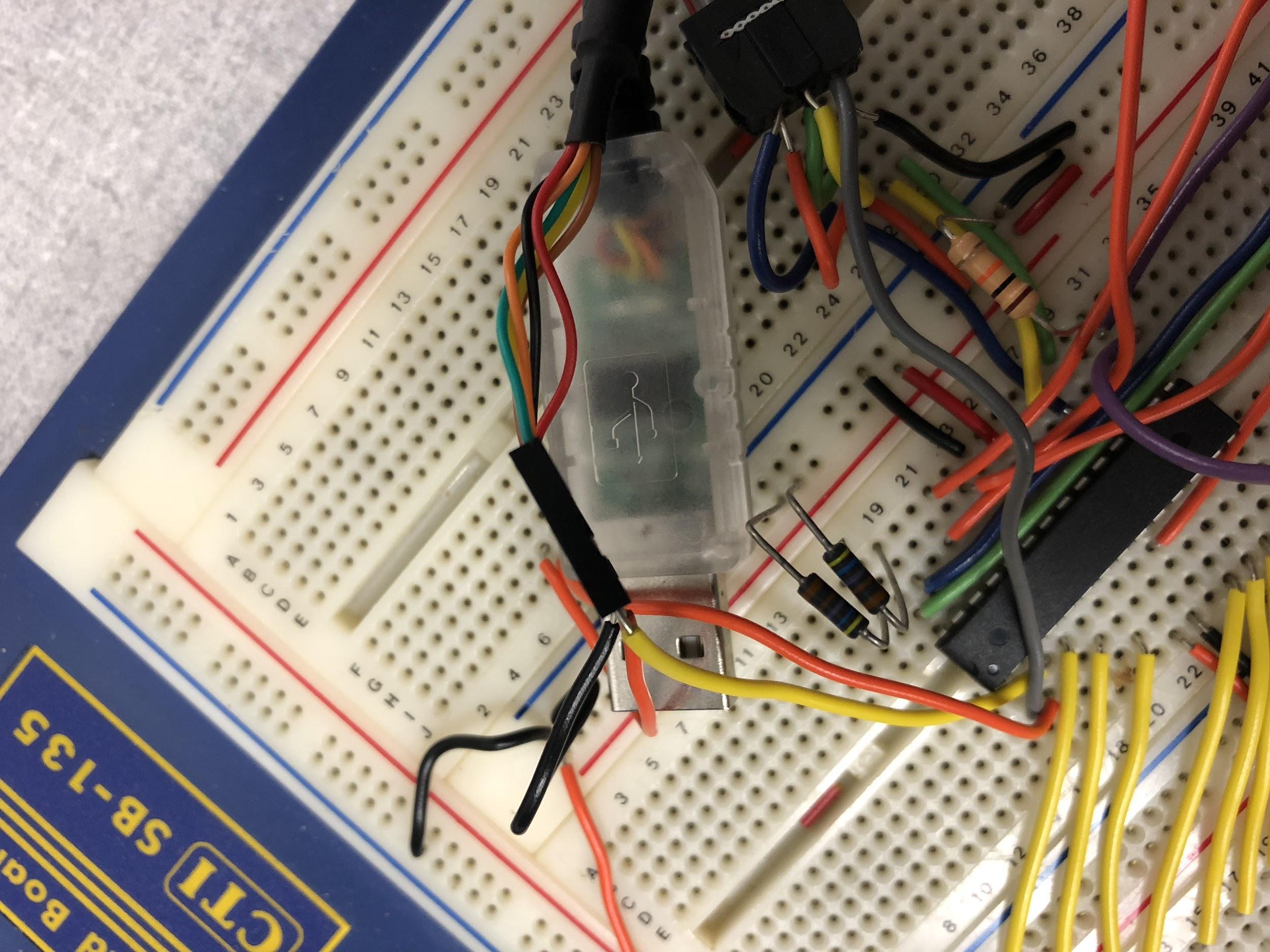 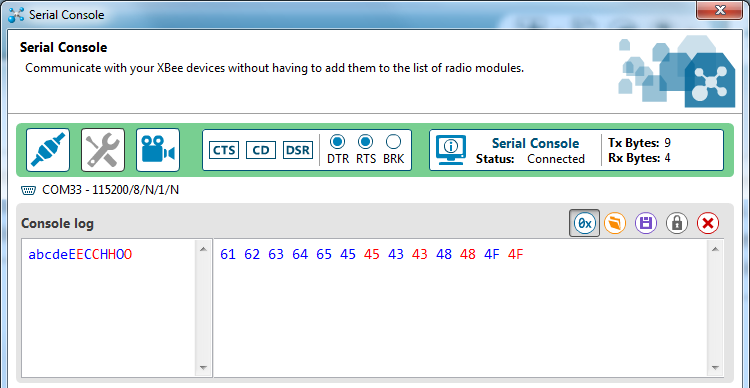 [Speaker Notes: Alex]
DS-319HV MicroServo X5
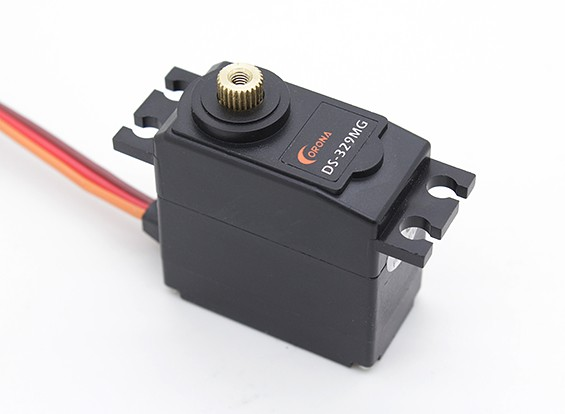 Requirements:
Light-weight, durable
Sample Period of 20ms(50Hz)
Locking mechanisms for every position
Feedback control 
Low power
Description: MG90s High Torque Micro Servo Metal Gear 
Torque: 1.56 lb-in. - 1.9 lb-in.
Voltage: 4.8V-6V DC
Weight: .45 oz
Speed: .1 sec/60°
[Speaker Notes: Smack
https://www.adafruit.com/product/1143]
MicroServo Implementation
Micro Servo operates in relation to the duty cycle of the PWM
Manipulating the  duty cycle will lock the servo in a set position.
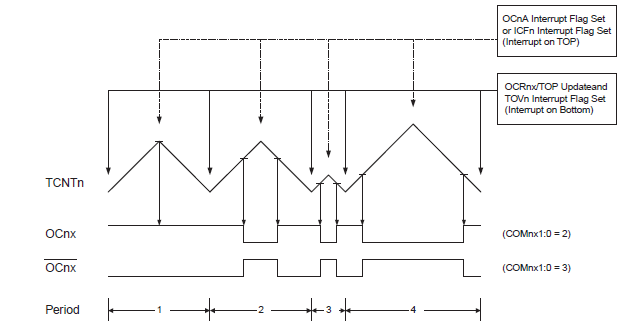 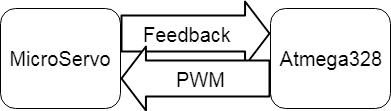 [Speaker Notes: Smack]
MicroServo Problems
No proper feedback provided with servo.
Solution:
Unscrew the servo and solder a line from the potentiometer to accurately provide the system with the servos exact position
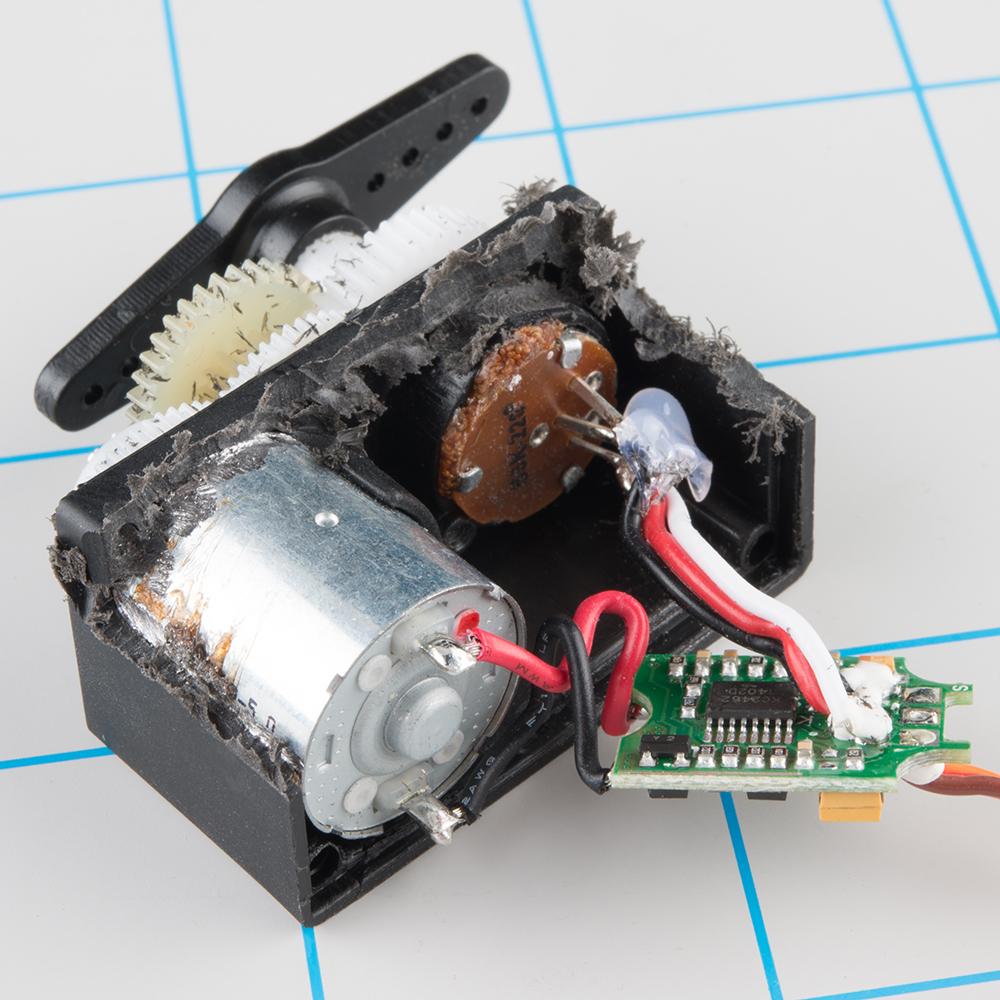 [Speaker Notes: Smack]
Why use the Servo this way?
Used as feedback within the controller when the VR environment detects object in grip path
Feedback involves locking the servo into a certain position to represent accurate dimensions of the VR object.
[Speaker Notes: Smack]
Modeling the Hand/Other Game Objects
Autodesk Maya
Most common modeling application for Unity integration
Used to model GameObjects for Unity
Unity accepts standard Maya binary files as input
Not good for variable animations
Driven Keys don’t work in Unity
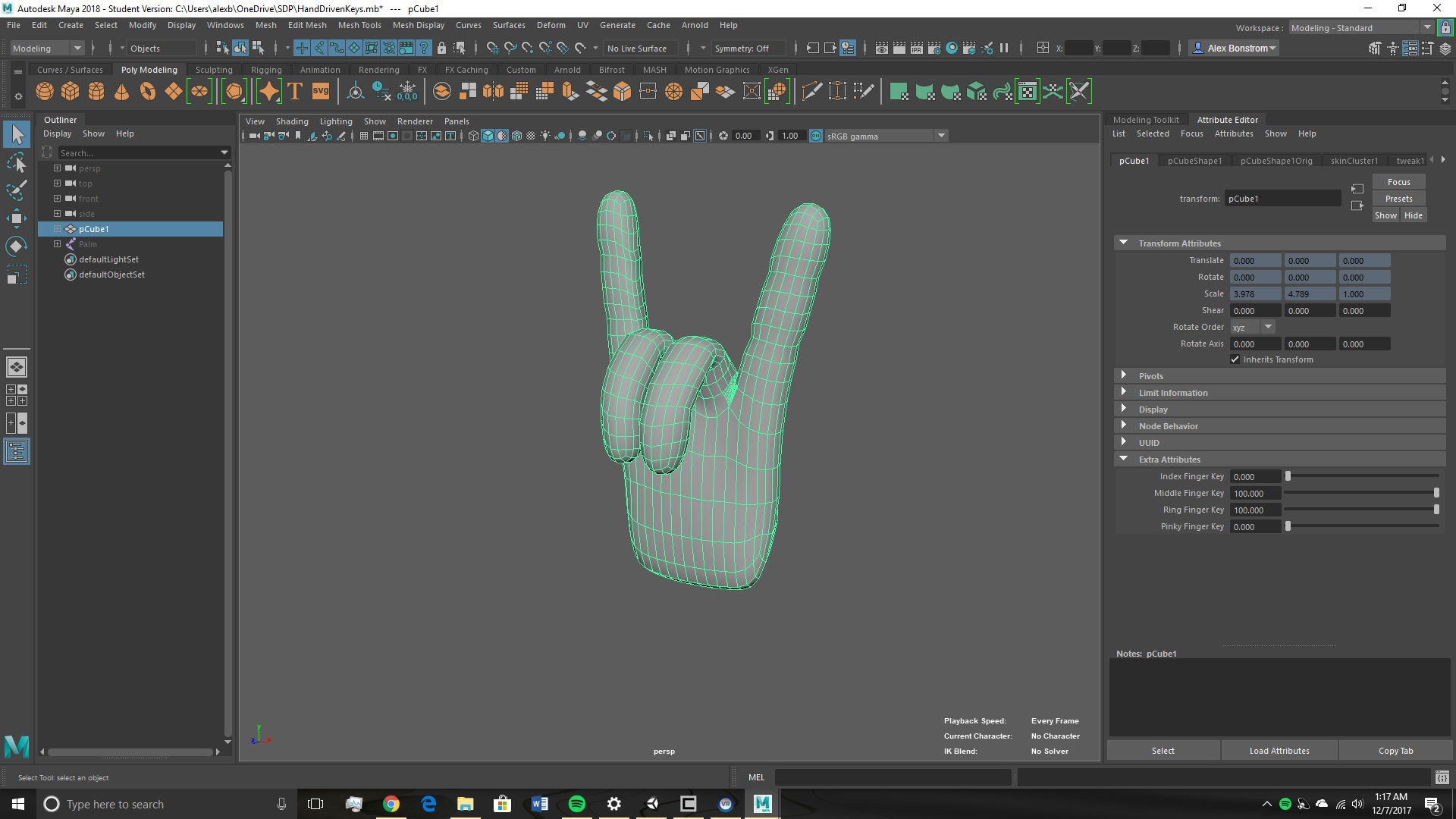 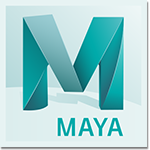 [Speaker Notes: Bonnie
To realize our virtual reality environment, we will be using the Unity game engine, the most popular game engine on the market. With it, we will create a virtual reality environment that contains a user controlled hand object and several objects of different sizes for the hand to pick up.]
Unity
Virtual Reality Engine
All objects used will be made in Maya
Animations will be made in Unity
Unity offers standard VR packages
We will use UnityEngine.VR
Has everything needed for mobile VR game development
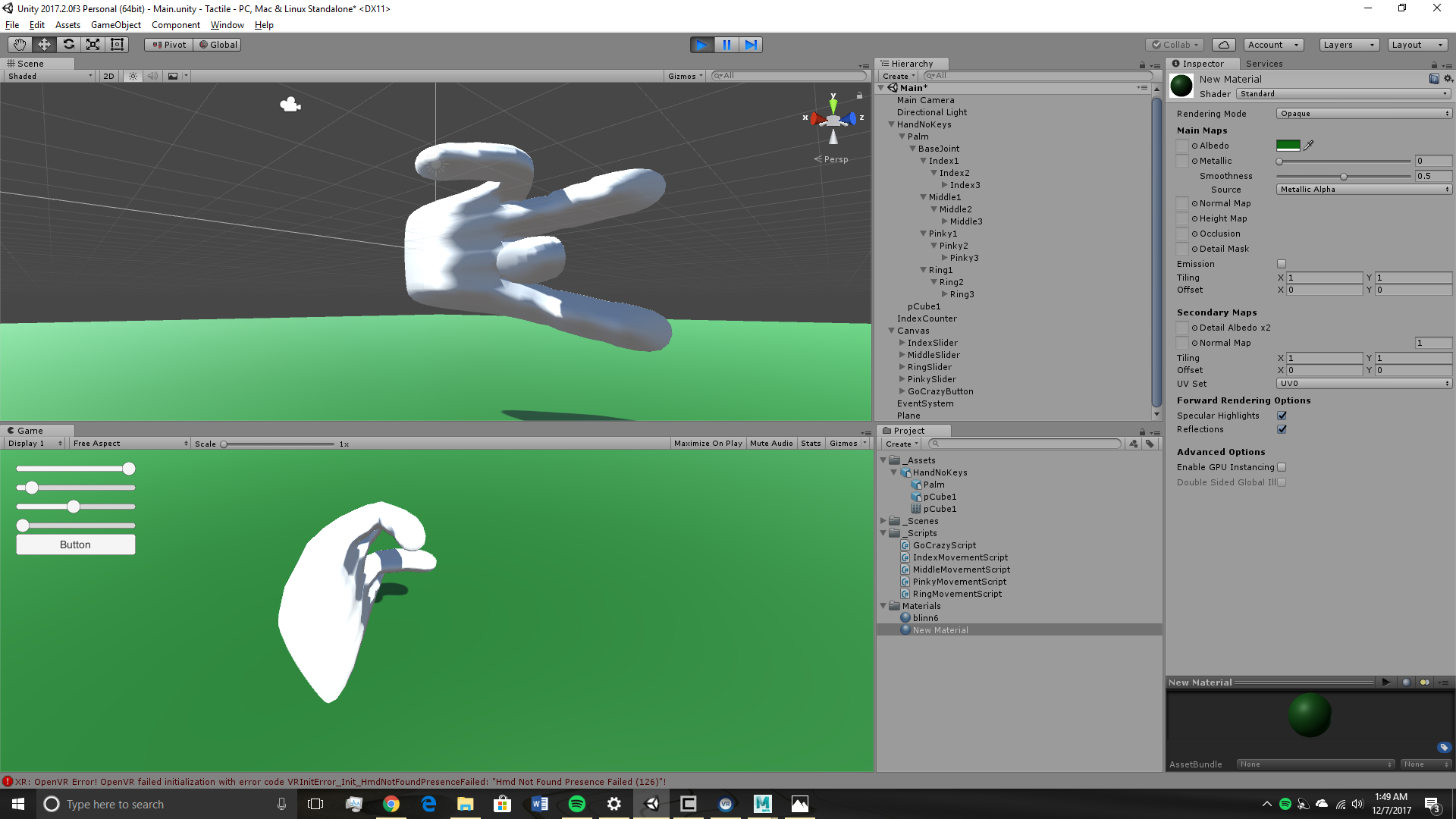 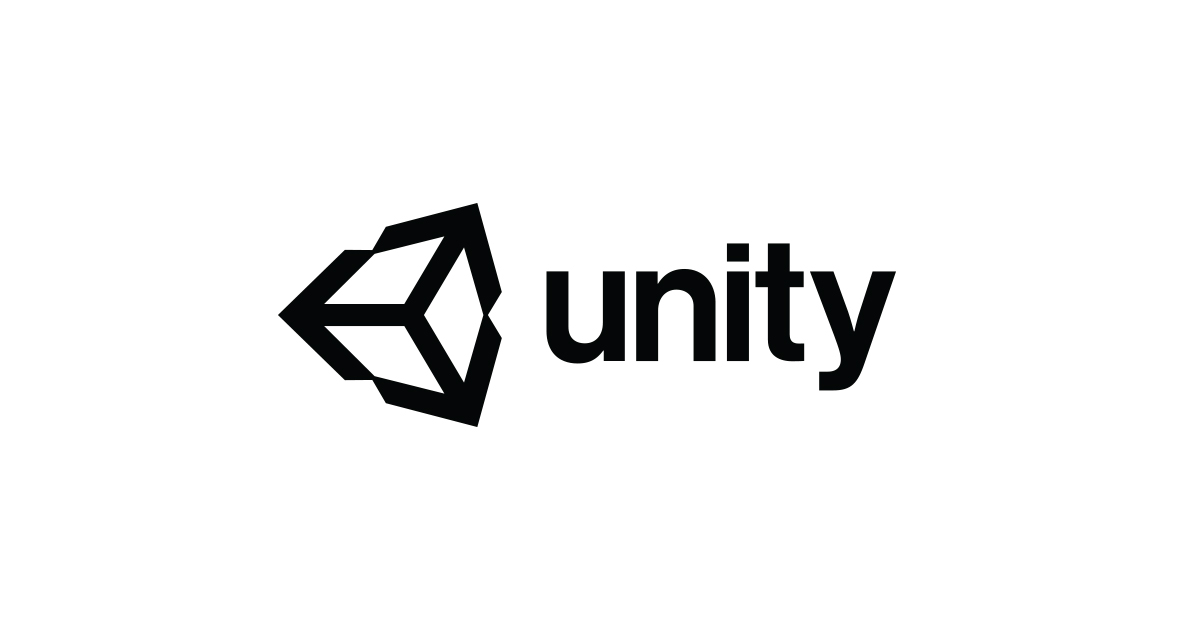 Controller Triangulation
Calculate HSV of ball
Implement OpenCV-Python script to track
(X,Y,Z) from center and size of radius
Rotation using gyroscope data
Translate to VR coordinates
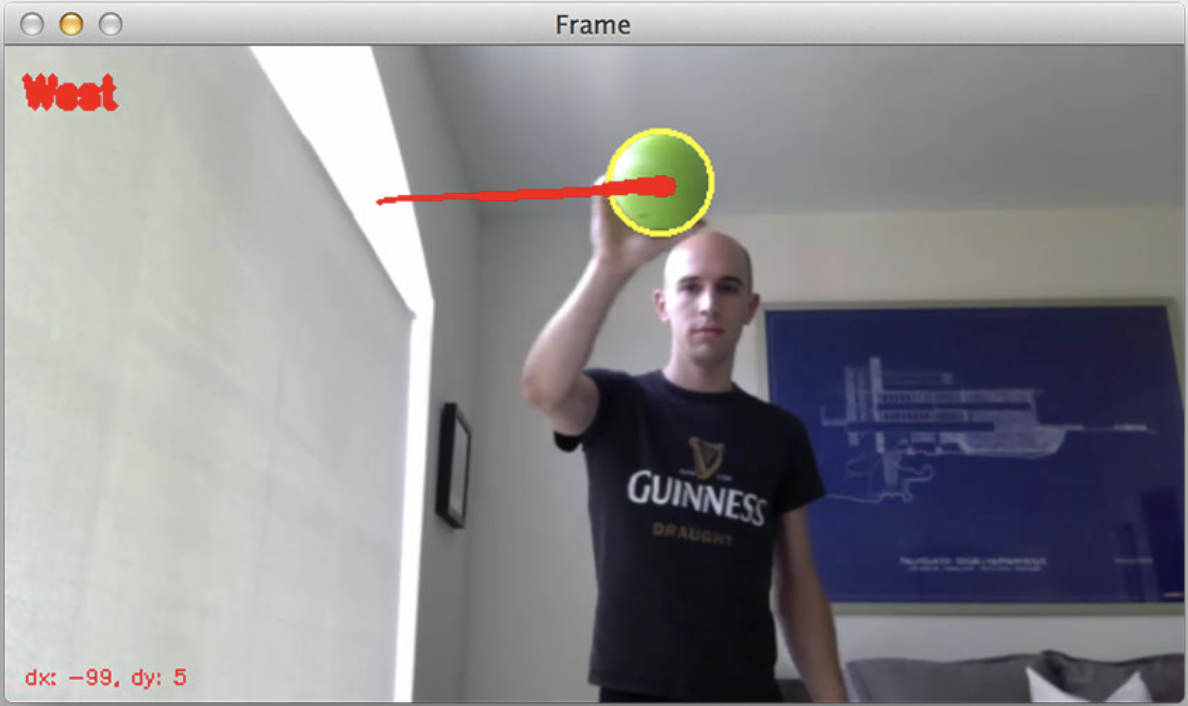 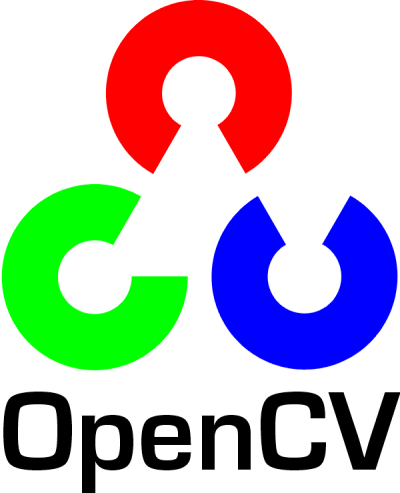 [Speaker Notes: Austin
Accelerometer for Z axis (front and back)]
Budgetary Analysis
Revenue Per Unit (Sale Price) with ~50% COGS: $249
[Speaker Notes: How much will it cost in mass production?
Austin
50% Budget Leeway
{
Pressure Sensors: $52.50
Micro Servos: $49.75
IR Leds: $35.80]
Proposed CDR Deliverables
5 TOF sensors operating simultaneously
Unity hand model mimics controller finger movement
Demonstrate that virtual objects can be picked up by a virtual hand
Micro servos move to position when near Unity object
Demonstrate (X,Y,Z) tracking with webcam, accelerometer and gyroscope
Initial mechanical design
[Speaker Notes: Bonnie]
Team Responsibilities & Scheduling
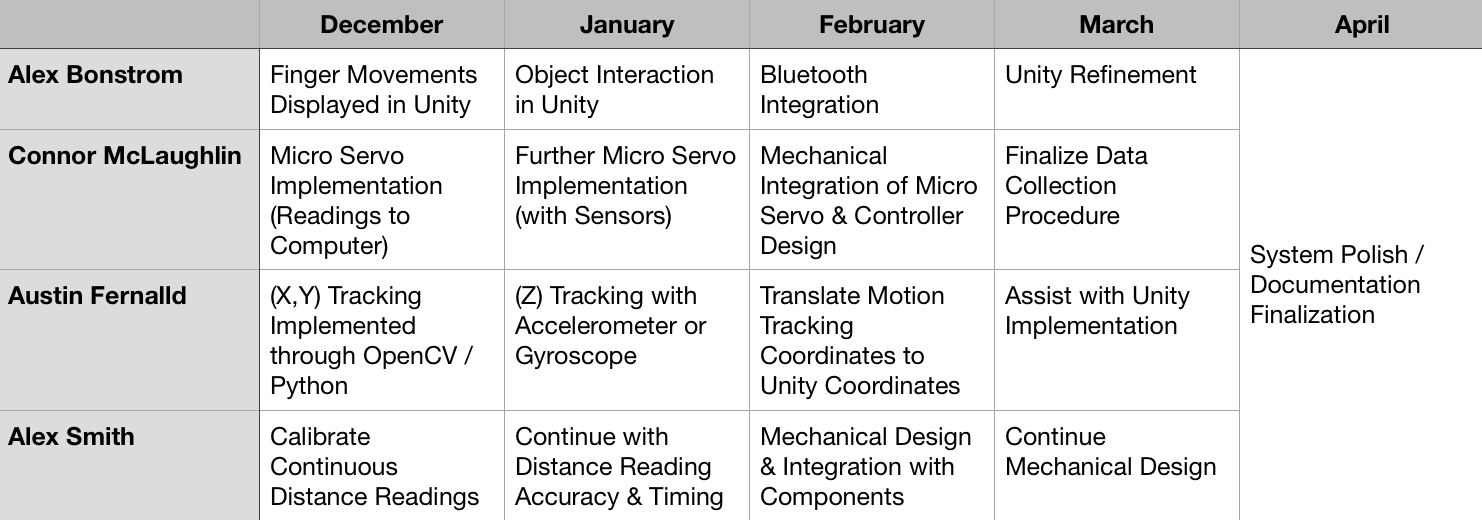 [Speaker Notes: Go one by one 
prepare public demo for april. be prepared to answer what it will look like]
Demo
[Speaker Notes: Alex 
Smack
Austin 
Bonnie]
Questions?
Thank You